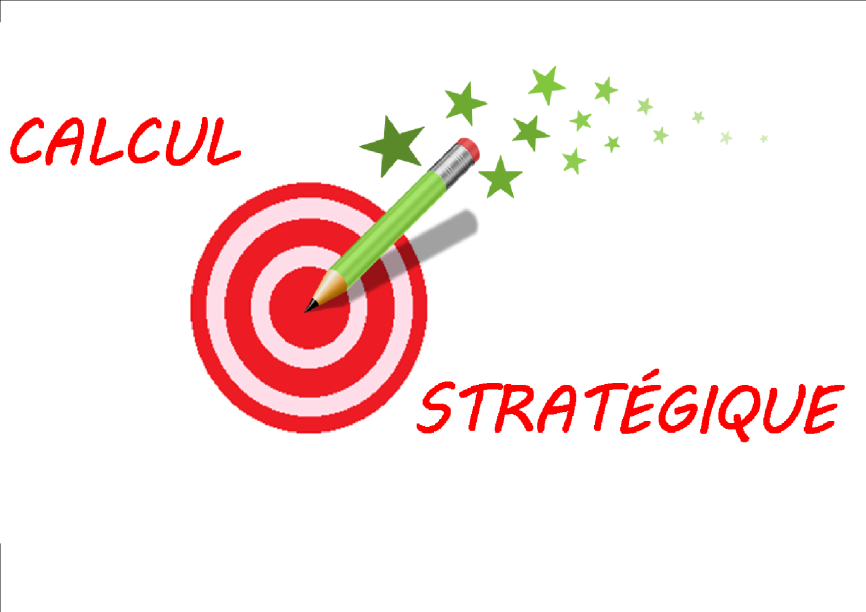 Comment calculer
32-7 ?
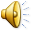 – 7
car 7=2+5
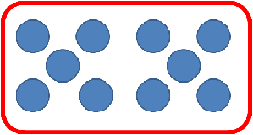 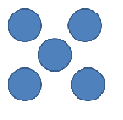 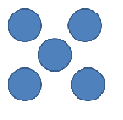 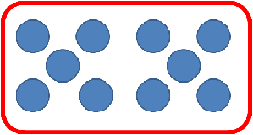 car 10-5=5
-2
-5
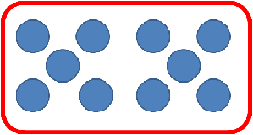 32 – 7 =
25
32 - 2 = 30
30 - 5 = 25
-5
-2